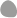 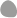 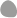 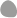 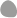 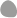 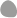 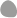 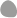 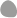 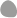 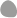 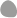 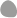 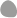 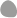 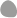 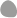 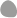 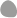 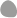 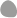 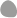 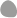 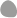 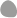 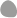 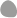 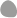 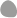 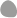 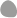 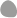 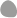 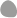 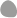 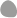 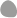 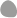 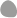 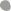 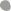 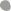 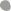 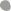 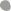 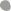 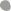 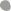 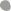 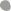 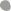 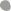 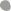 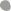 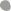 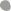 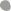 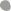 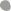 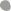 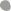 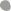 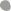 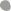 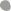 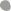 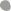 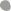 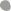 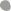 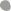 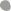 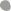 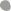 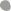 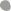 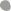 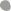 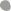 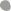 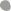 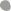 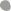 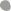 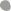 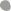 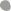 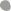 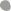 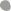 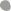 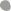 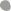 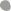 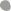 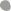 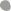 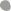 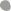 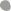 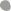 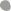 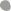 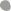 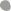 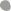 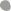 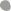 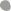 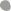 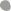 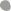 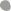 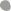 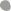 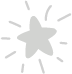 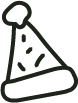 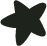 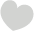 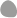 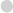 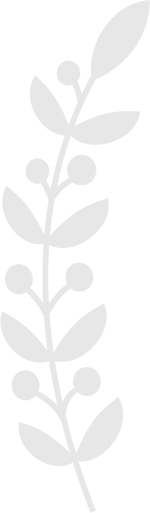 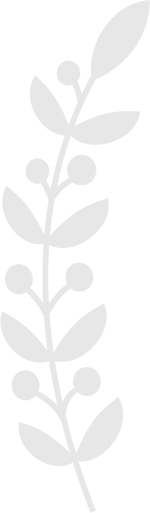 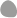 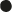 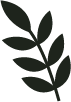 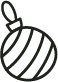 Happy
Holidays!
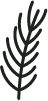 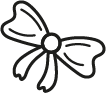 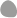 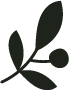 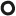 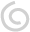 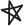 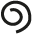 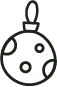 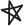 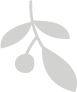 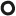 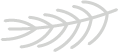 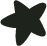 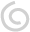 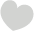 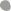 Dear our clients
Nulla pulvinar libero neque, a suscipit velit rutrum sit amet. Vivamus hendrerit commodo purus, at varius arcu ullamcorper non. Maecenas maximus ultricies est, et mattis tortor suscipit quis. Etiam augue turpis, ultrices eu dictum nec, posuere vel ligula. Aenean sed pellentesque nunc. Nulla nec velit sem. Ut nisi nunc, tristique vel lobortis non, auctor sed ante. Donec enim ex, congue eu tempor vel, commodo vel sem. 

Aliquam turpis diam, vestibulum sit amet purus id, suscipit volutpat felis. Pellentesque at porta dui, blandit consectetur arcu. Nulla gravida ut dolor sed aliquam. Mauris ipsum urna, mattis at tortor ac, sollicitudin tincidunt quam. Sed justo tellus, consectetur ultricies arcu quis, rutrum porta risus. Aenean sit amet lacus erat. Ut nisl dolor, hendrerit in ultrices non, luctus mattis ipsum.
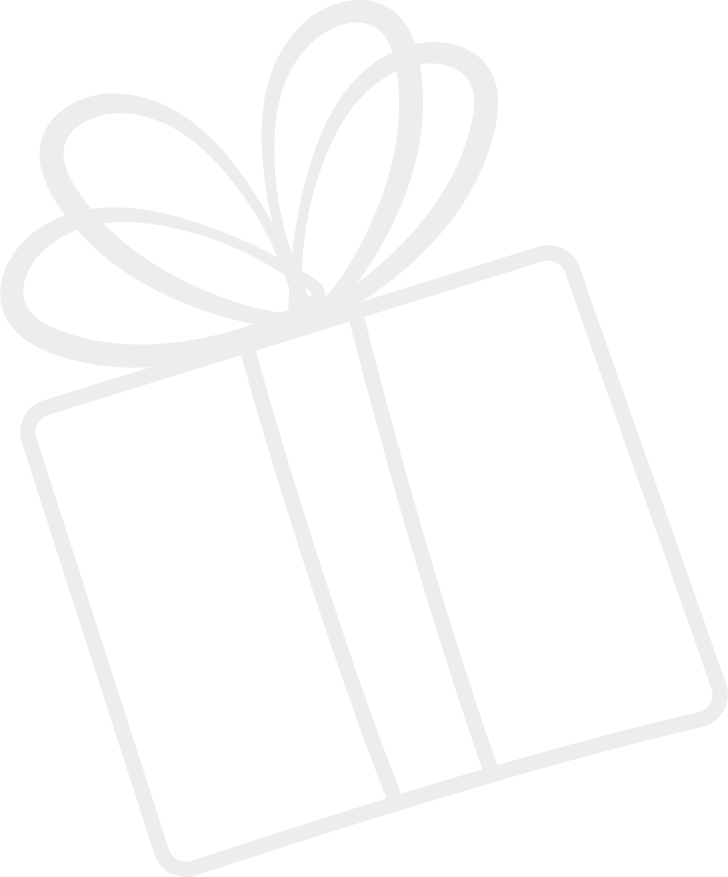 Best  wishes
Katheryn Nienow
Customer service manager
889 Brekke Vista Suite 320
012-345-6789
example.com
mail@example.com